This Is Just My Cancer Journey There's nothing wrong with meI'm fineWhat do you mean you want to reduceThe rest of my timeI can see and feel the lumpIt's starting to change the shapeYou need to cut it off and build it backAnd stick things up with thread and tape It's actually really hurtingMore than I thought it wouldBut it's a necessary part of this fight It will heal soon, least it should I'm not fine anymoreThe drugs are making me sickI'm sick of being druggedIt's starting to take the mick The infections, the drains The bleeding and the pusThe bandages, and scabs and painThe annoyingness of fussI want my old life backI was independent and freeI did what I wanted, when I wantedBut now you do everything for meIt’s not that I’m not grateful, I amBut we all have a certain wayAnd now that I am laid up unwellIt’s like I no longer have a say The radiation didn’t seem too bad, at firstThen it slowly starts to build upThe nausea, diarrhea, and burnsAlways tired and feeling yuk I rang the bell, and laughedWith my shiny bald head, a new meI hope it doesn’t come backPlease just let me be The paranoia and anxiety Please not again, not meI can’t do it all againPlease just let me beLeanne Lincoln
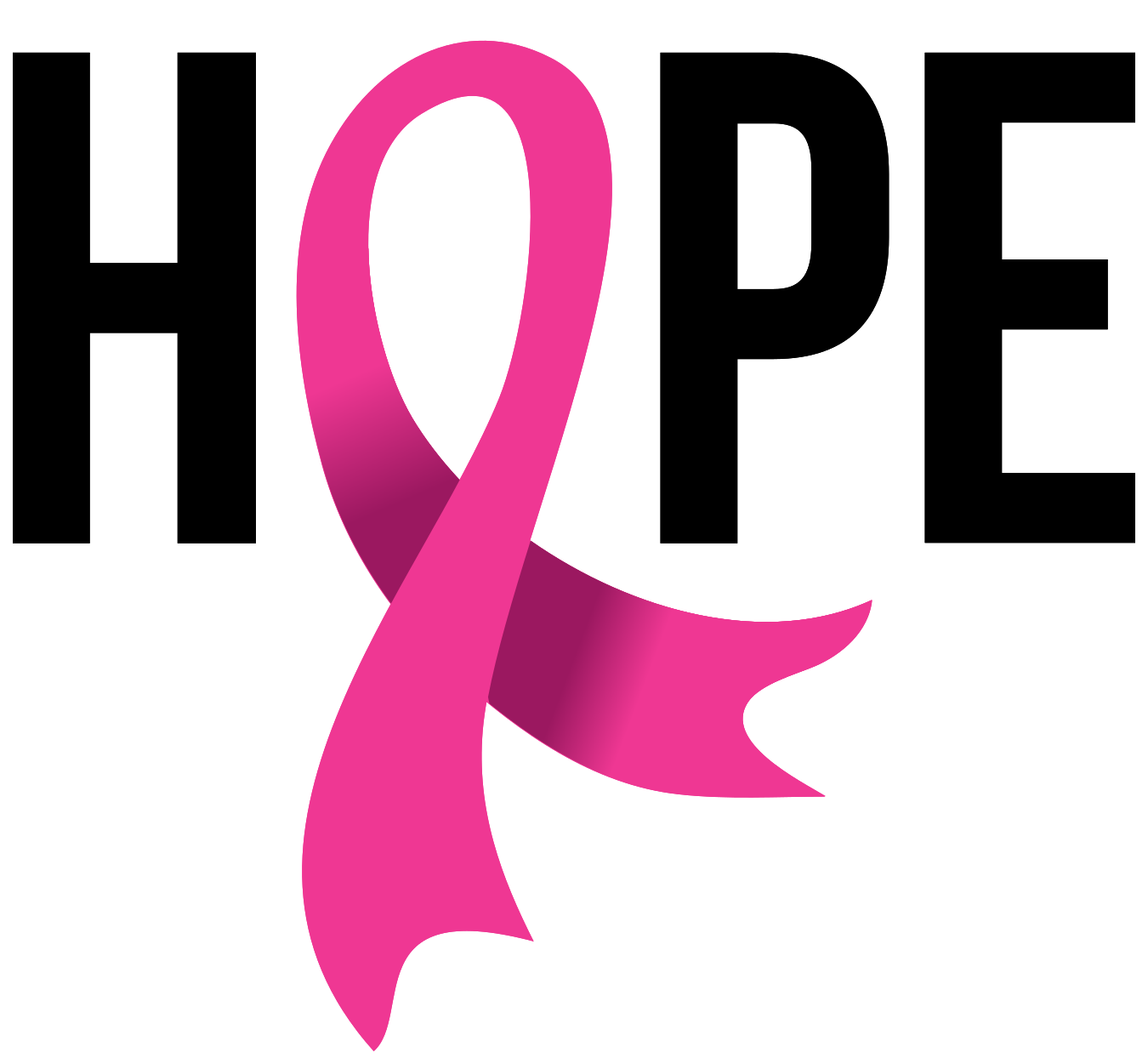 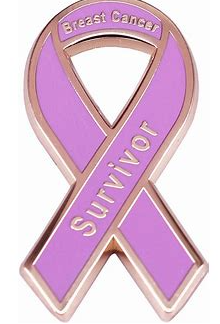 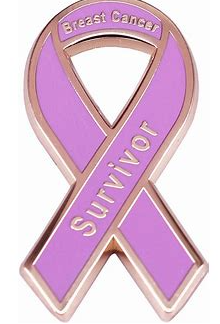 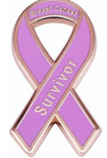 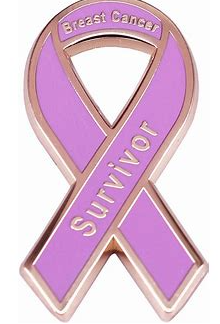 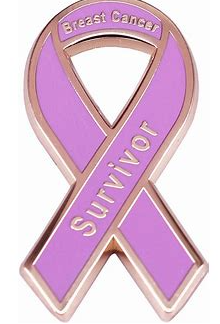 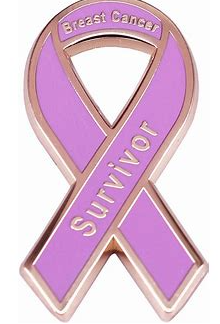 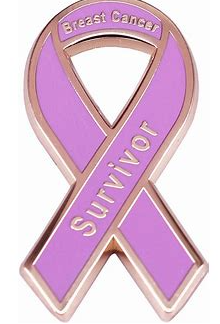 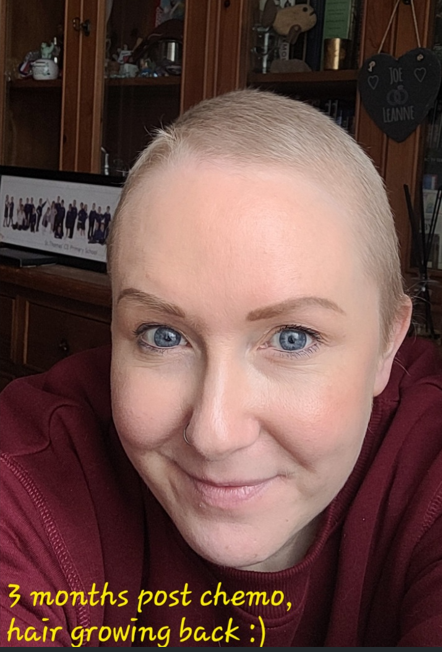 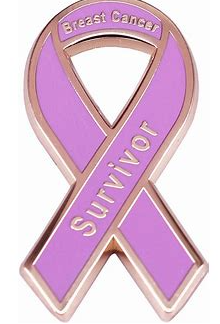